Photo Album 1989
by stan weisbeker
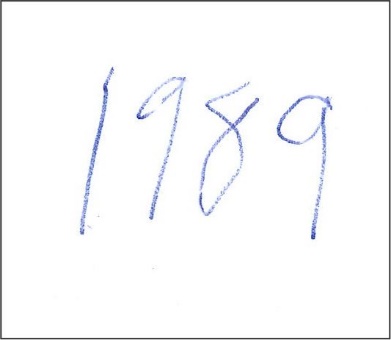 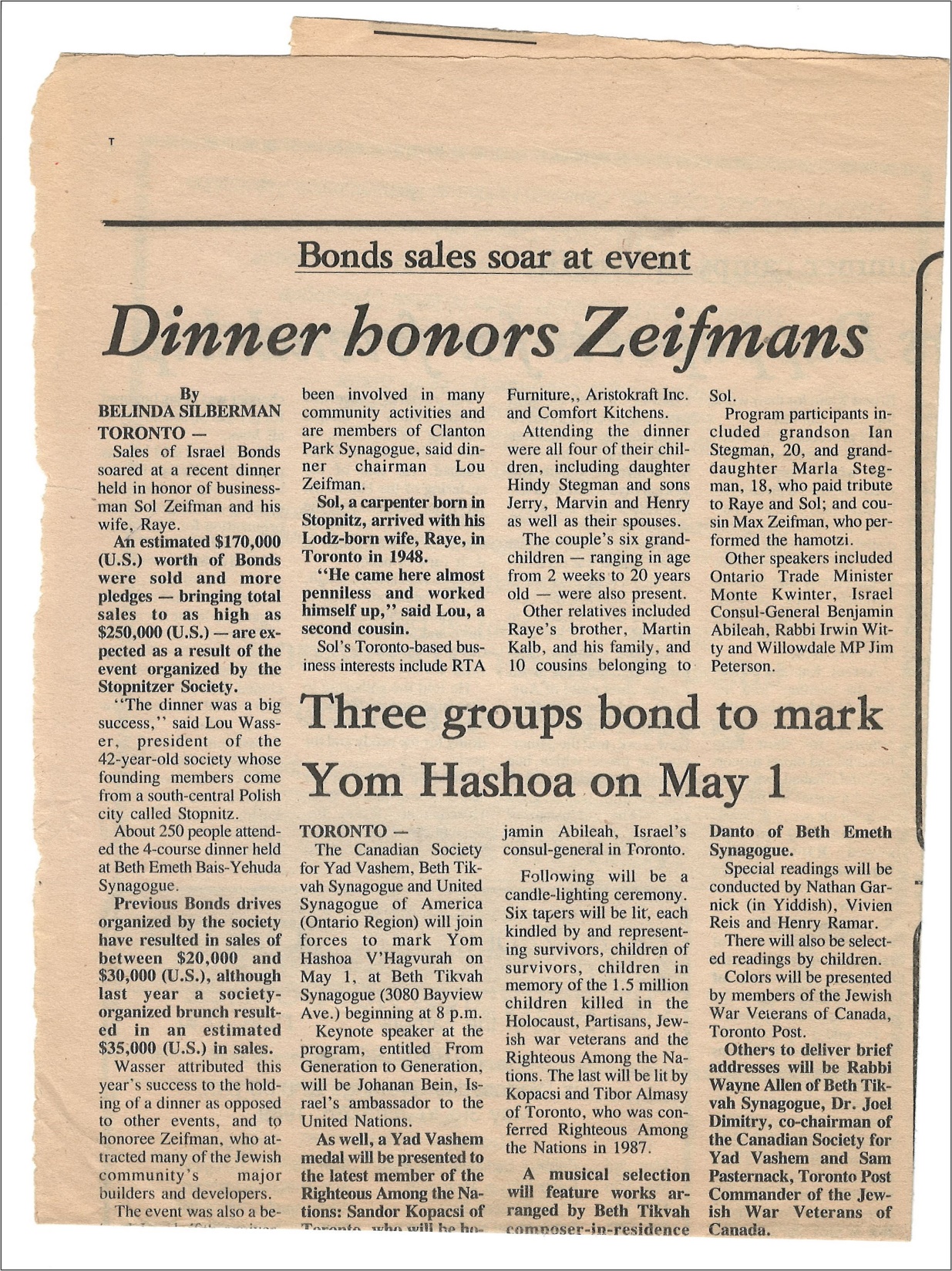 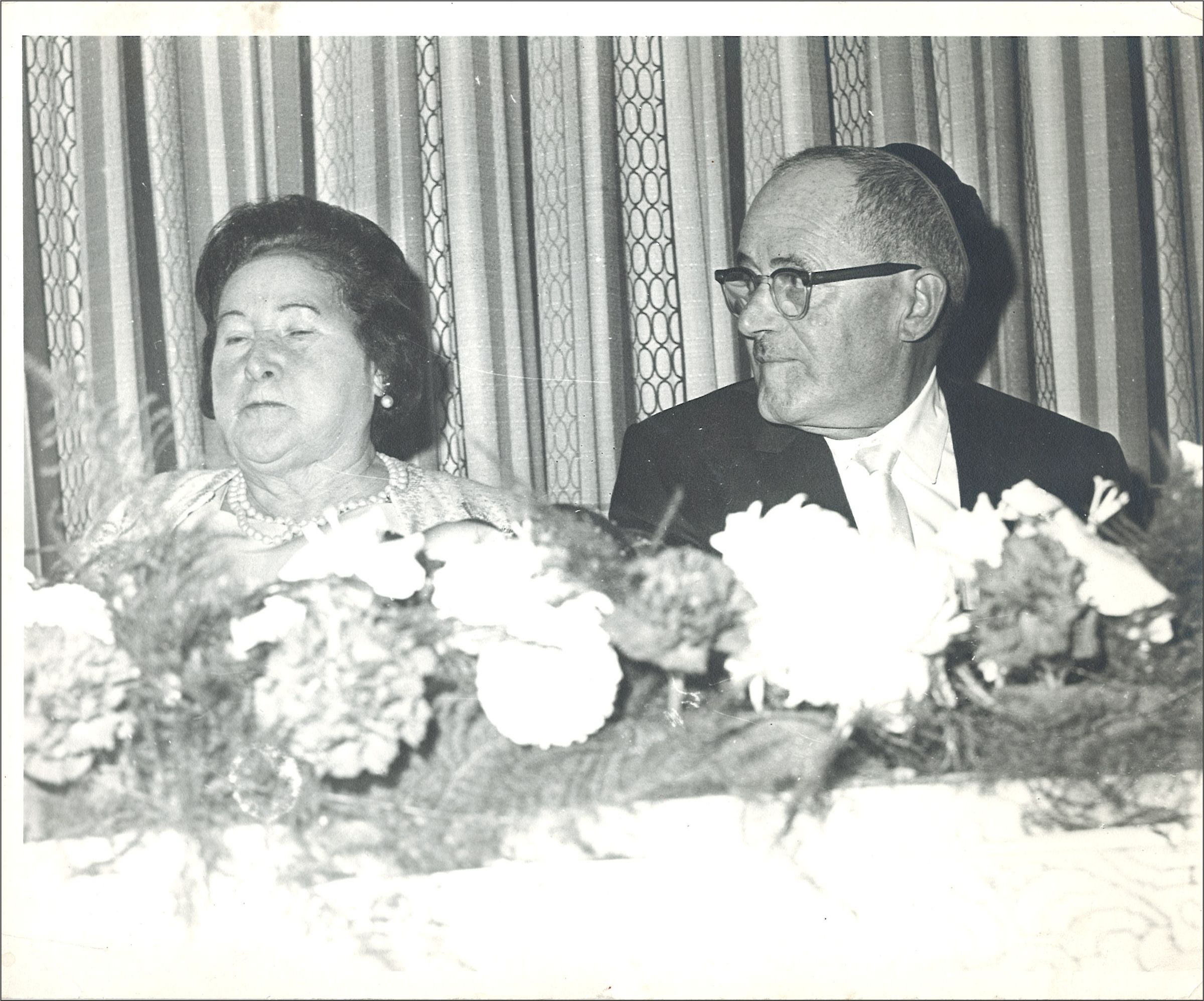 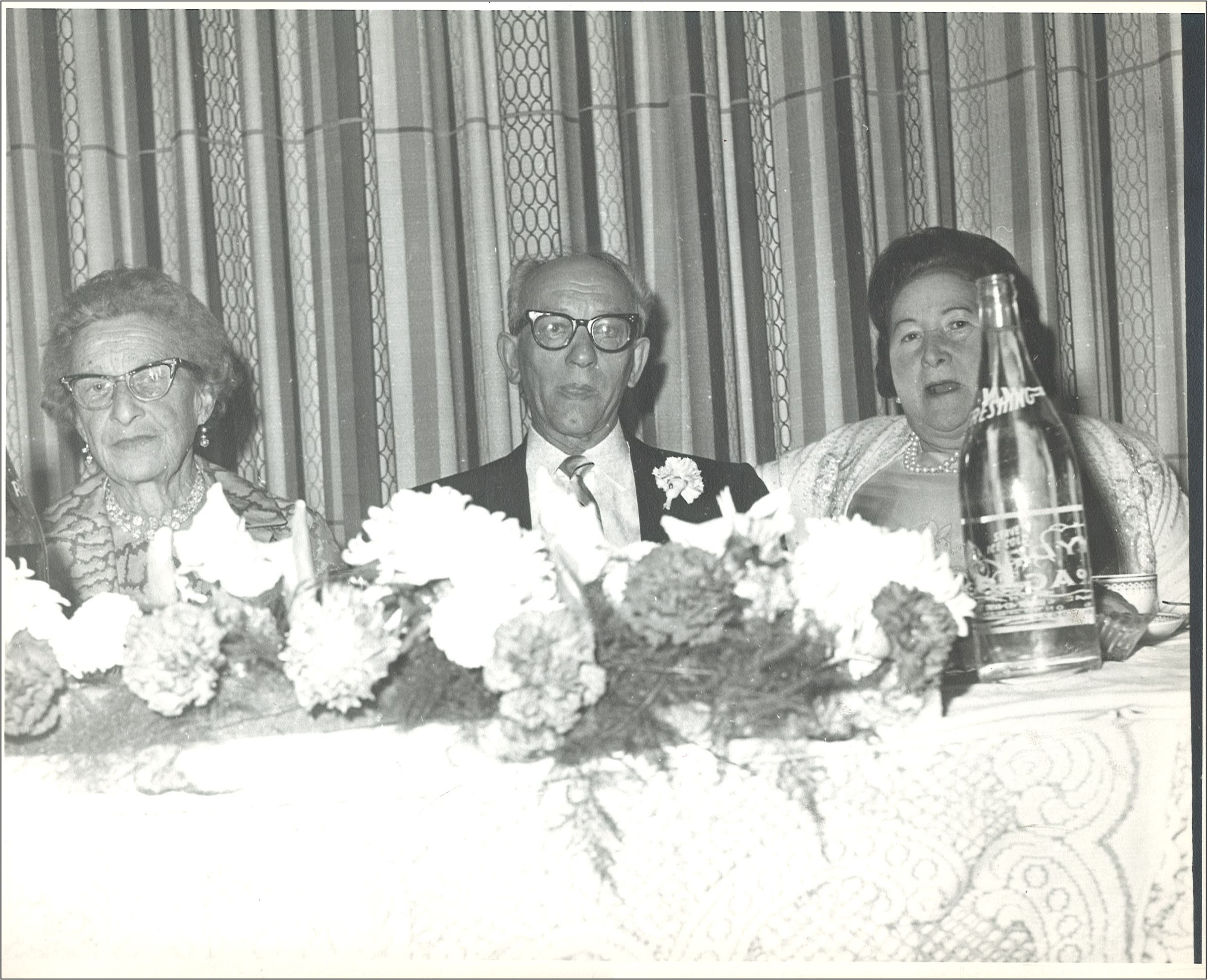 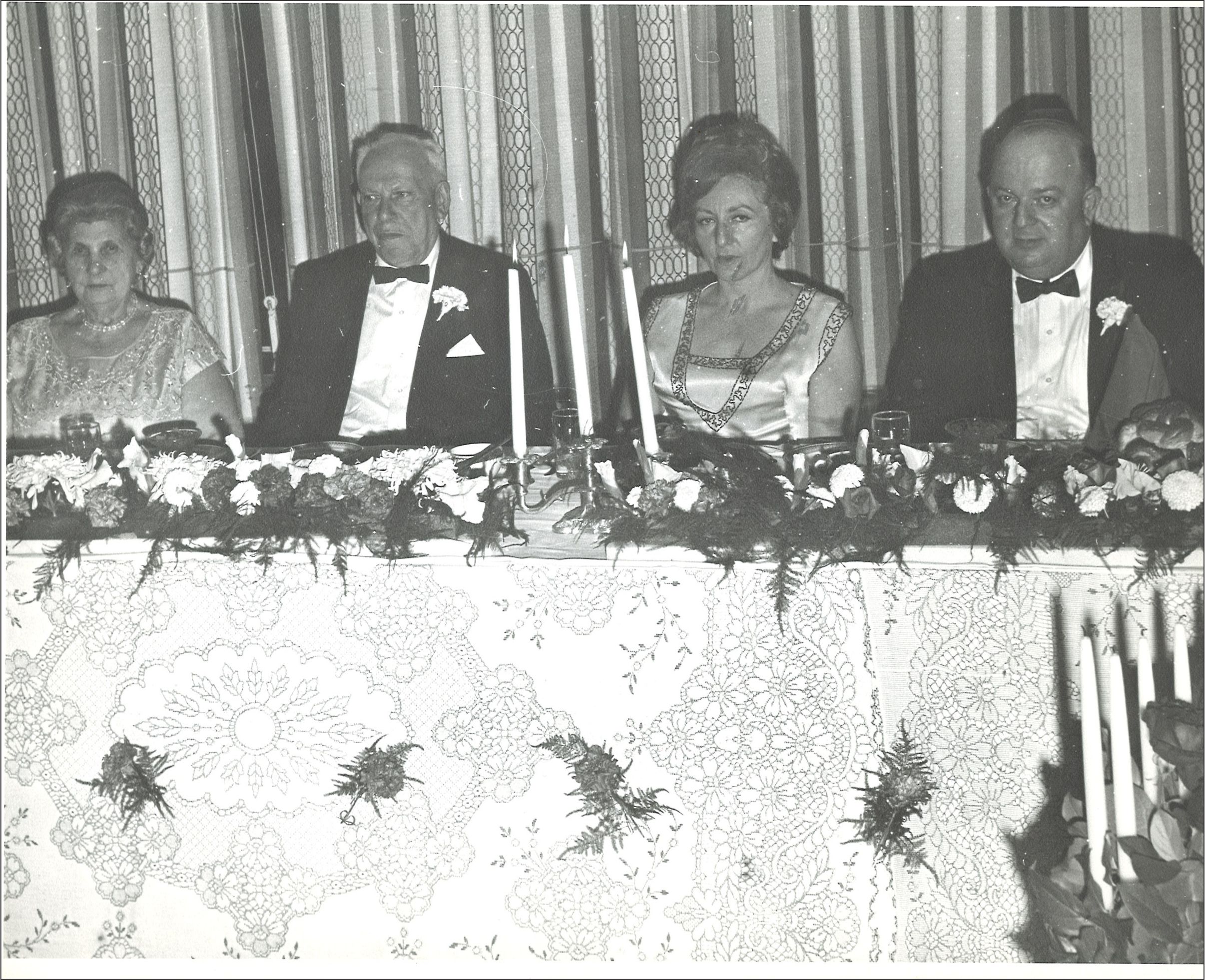 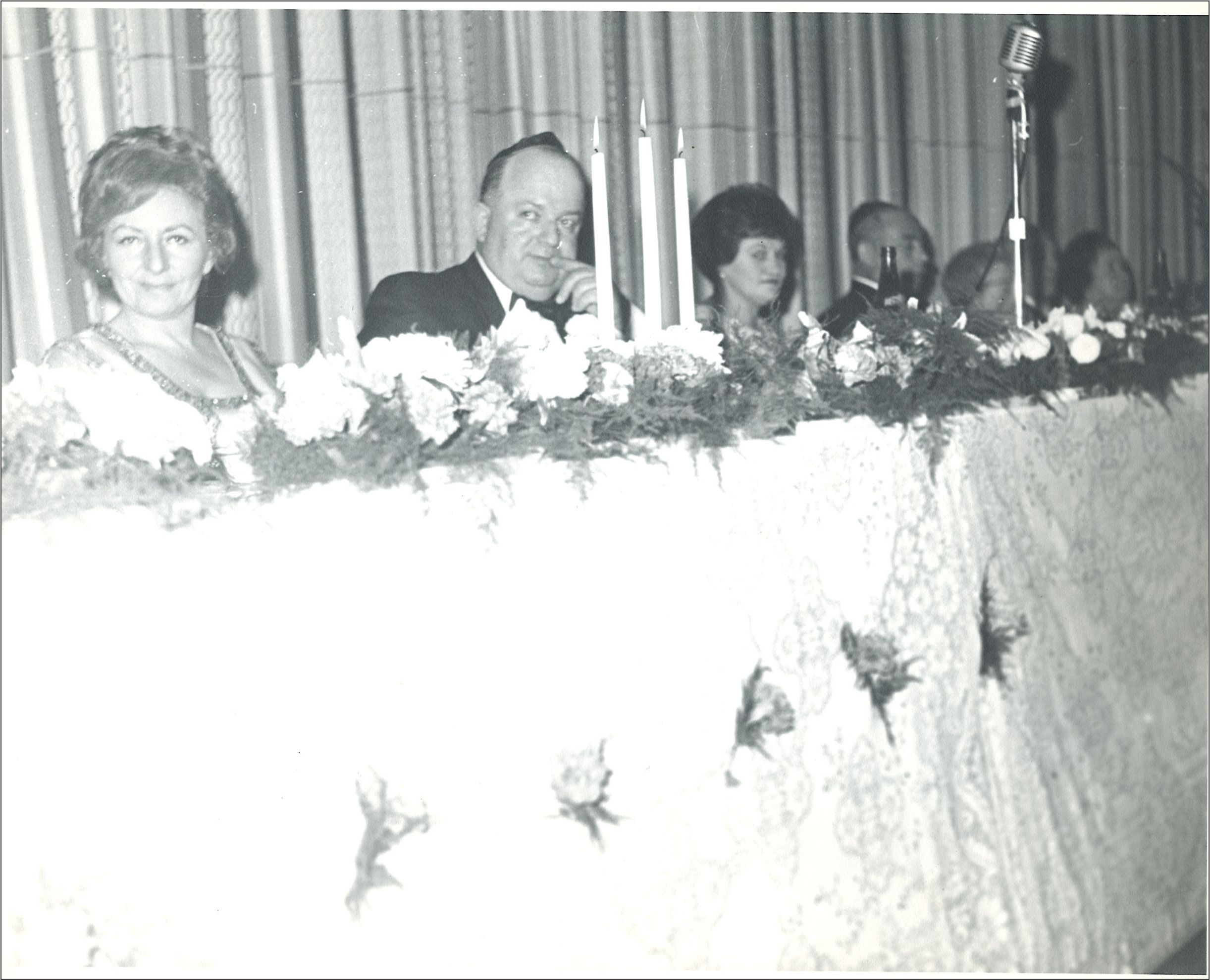 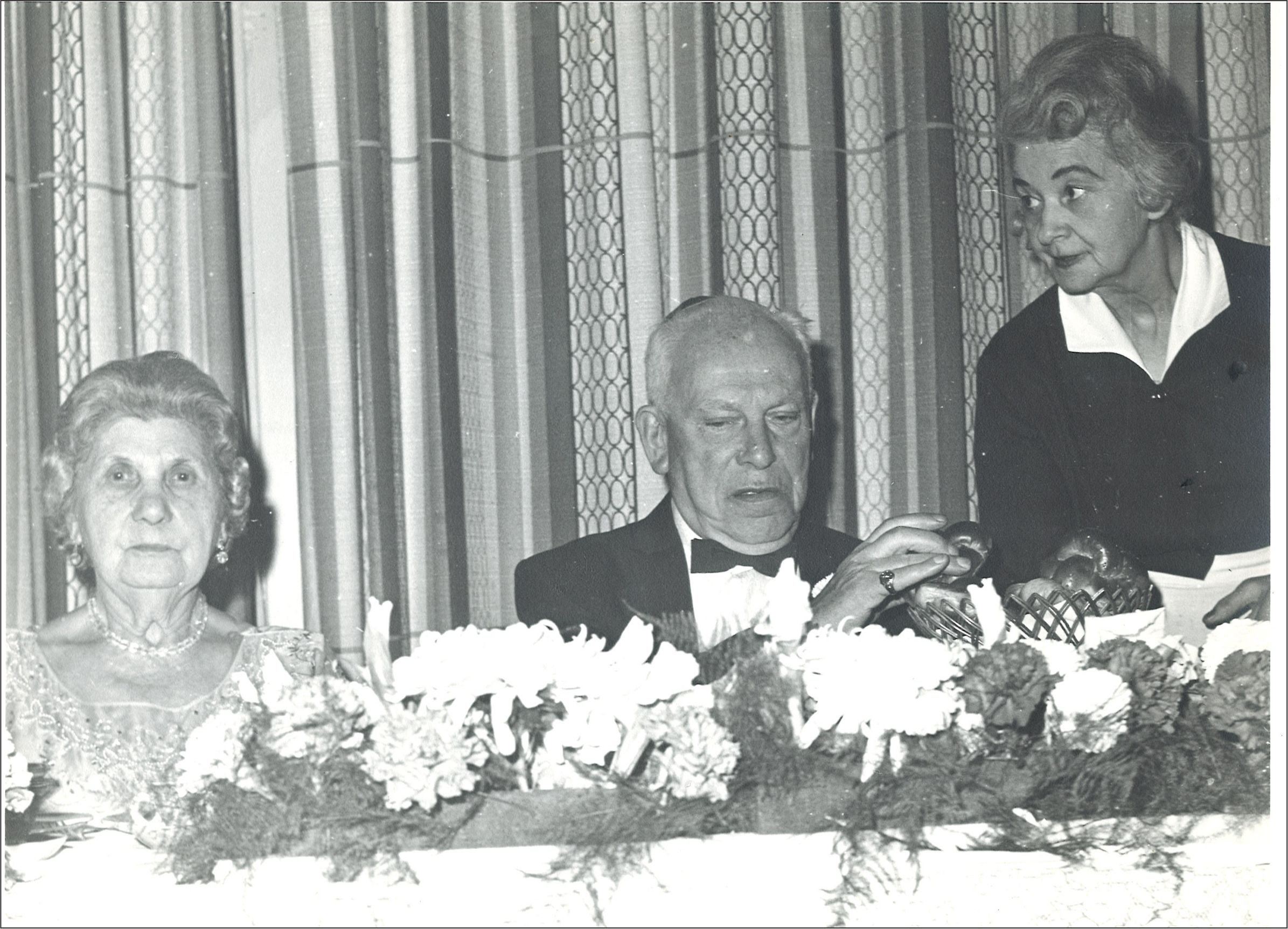 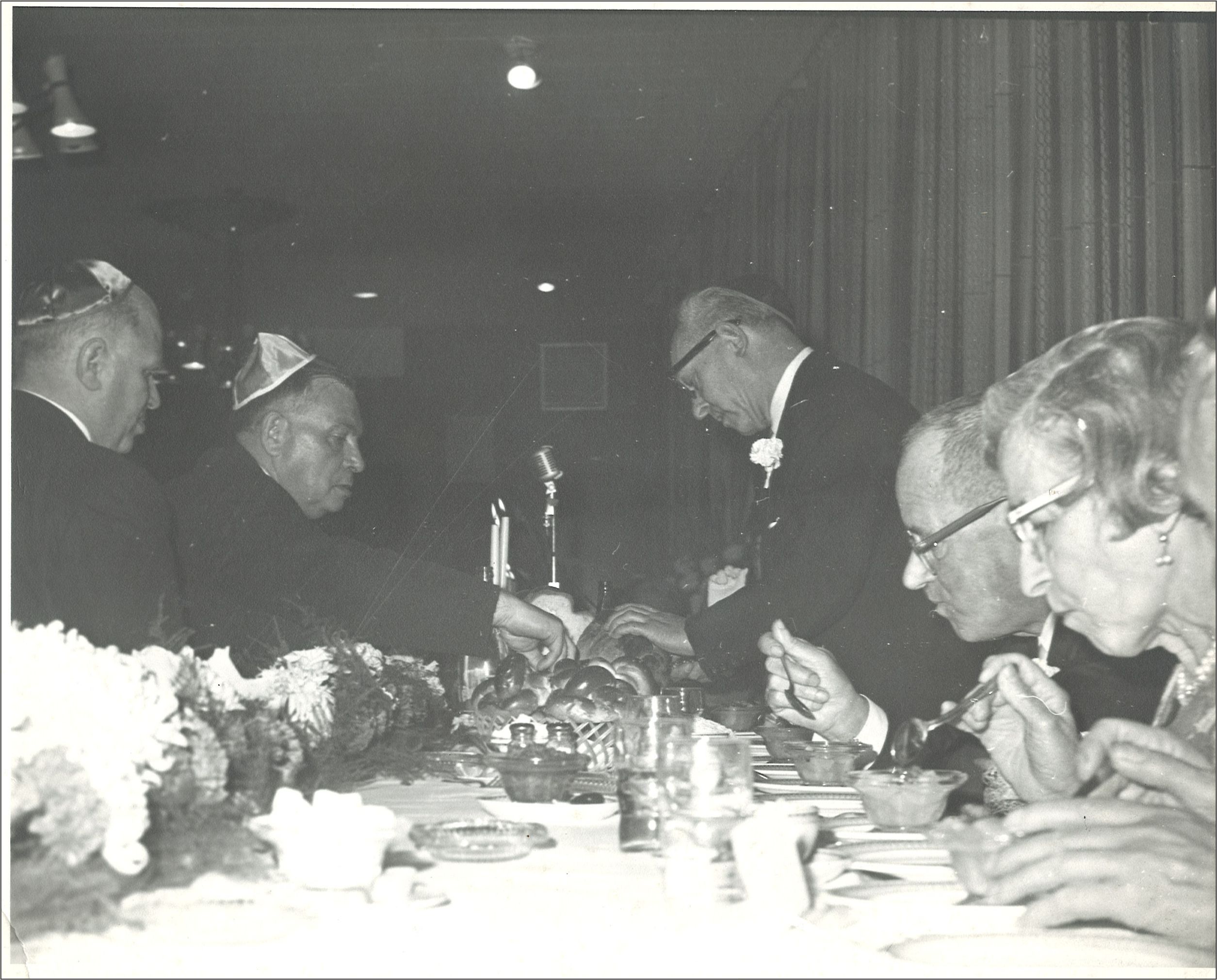 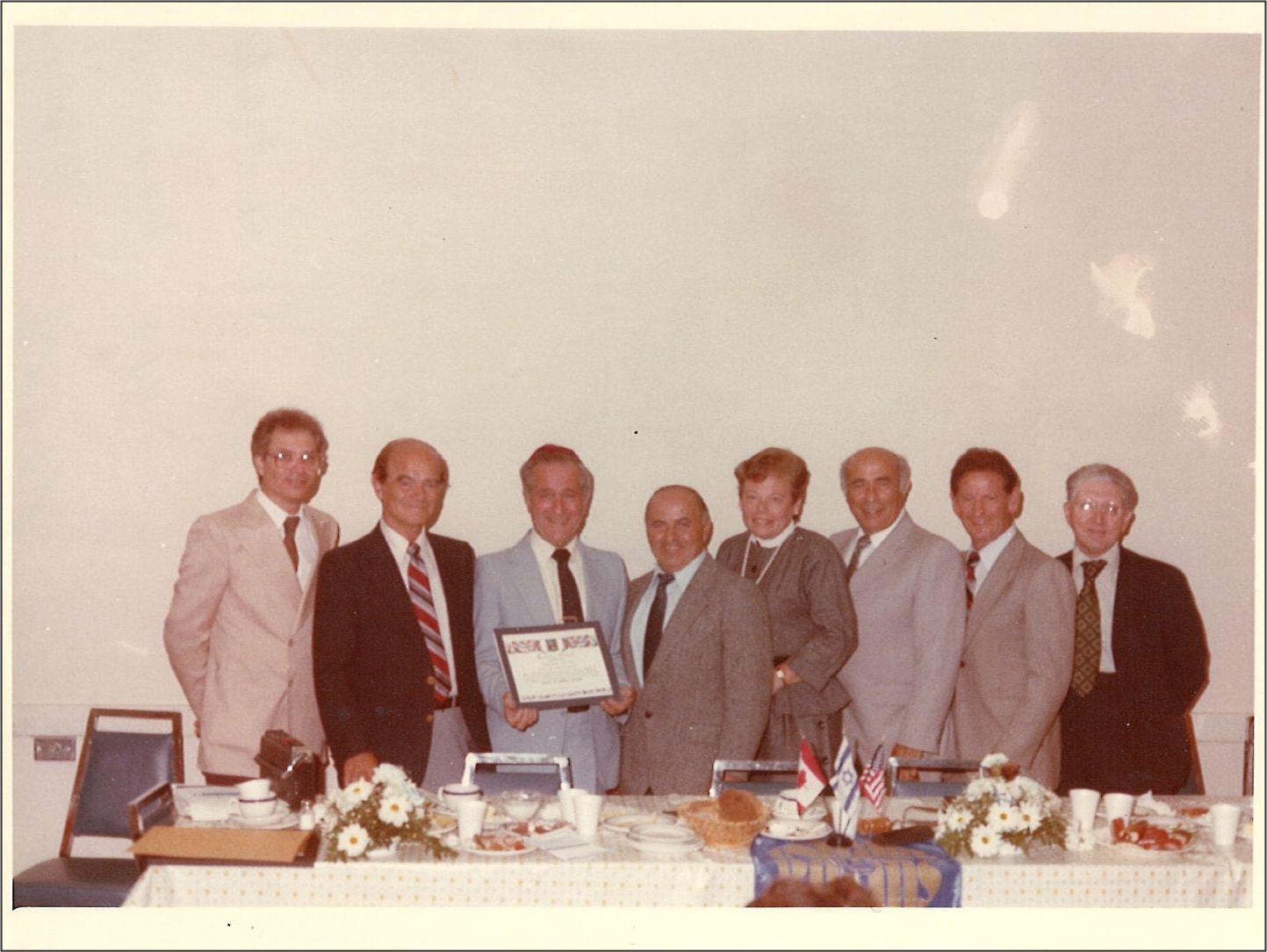 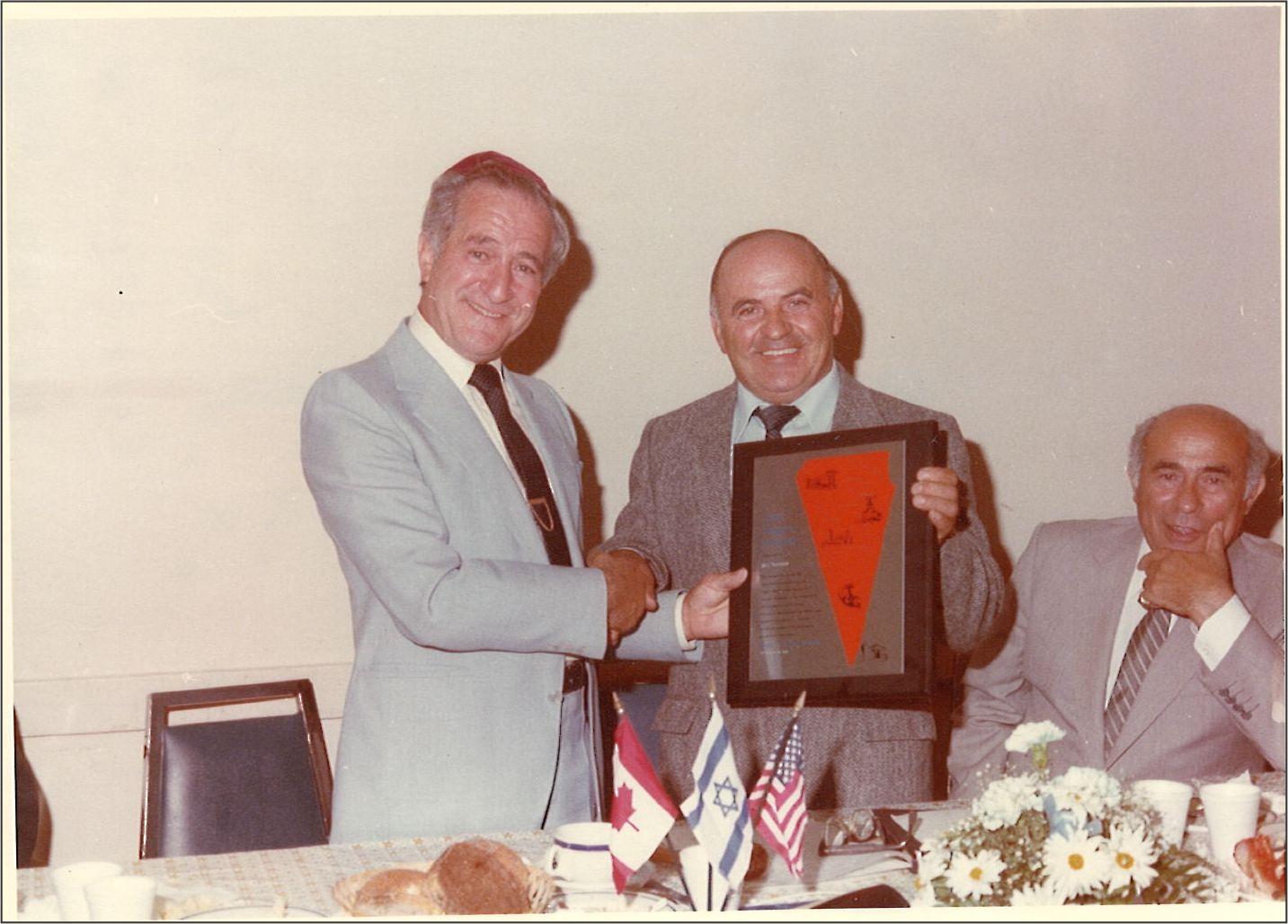 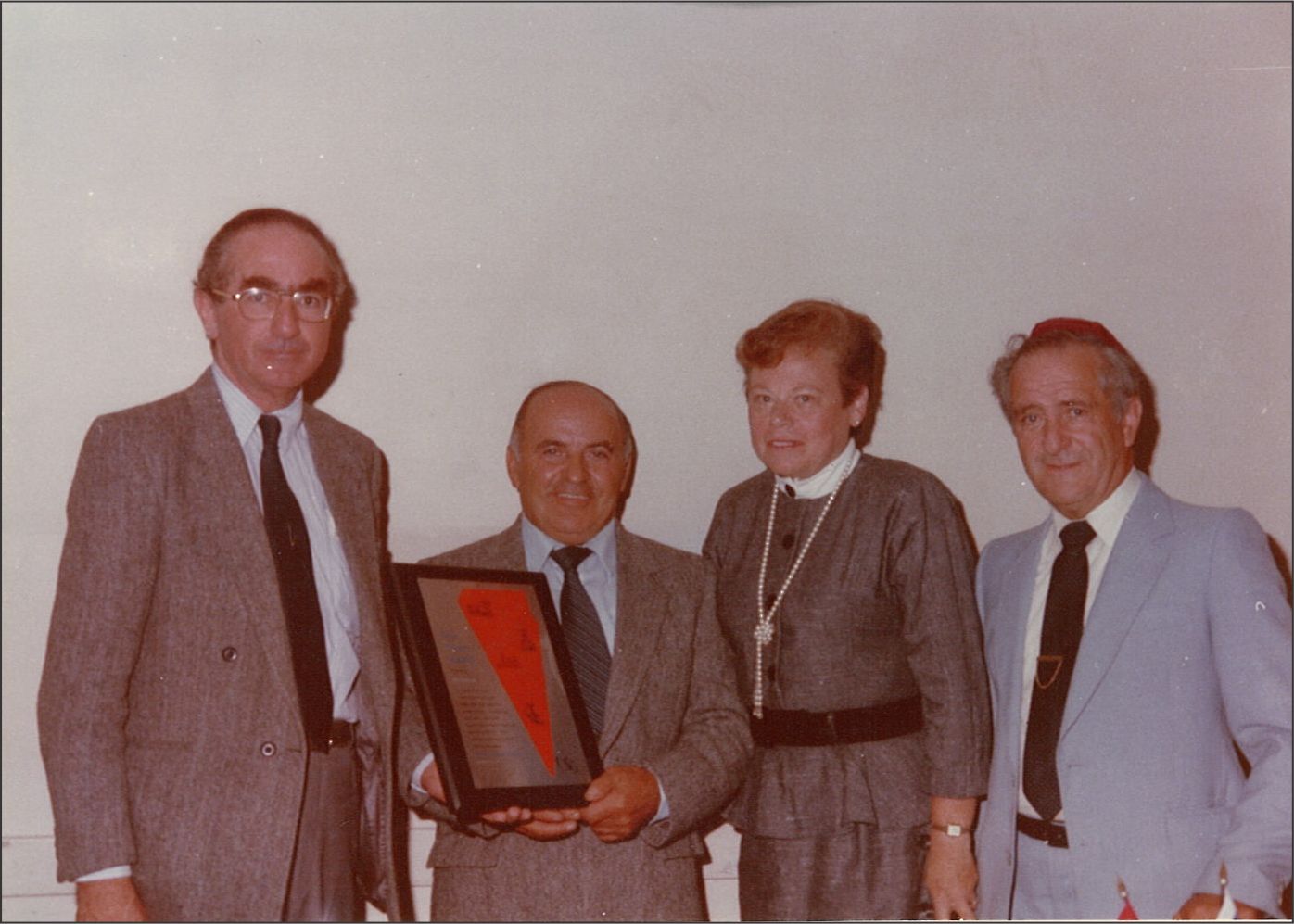 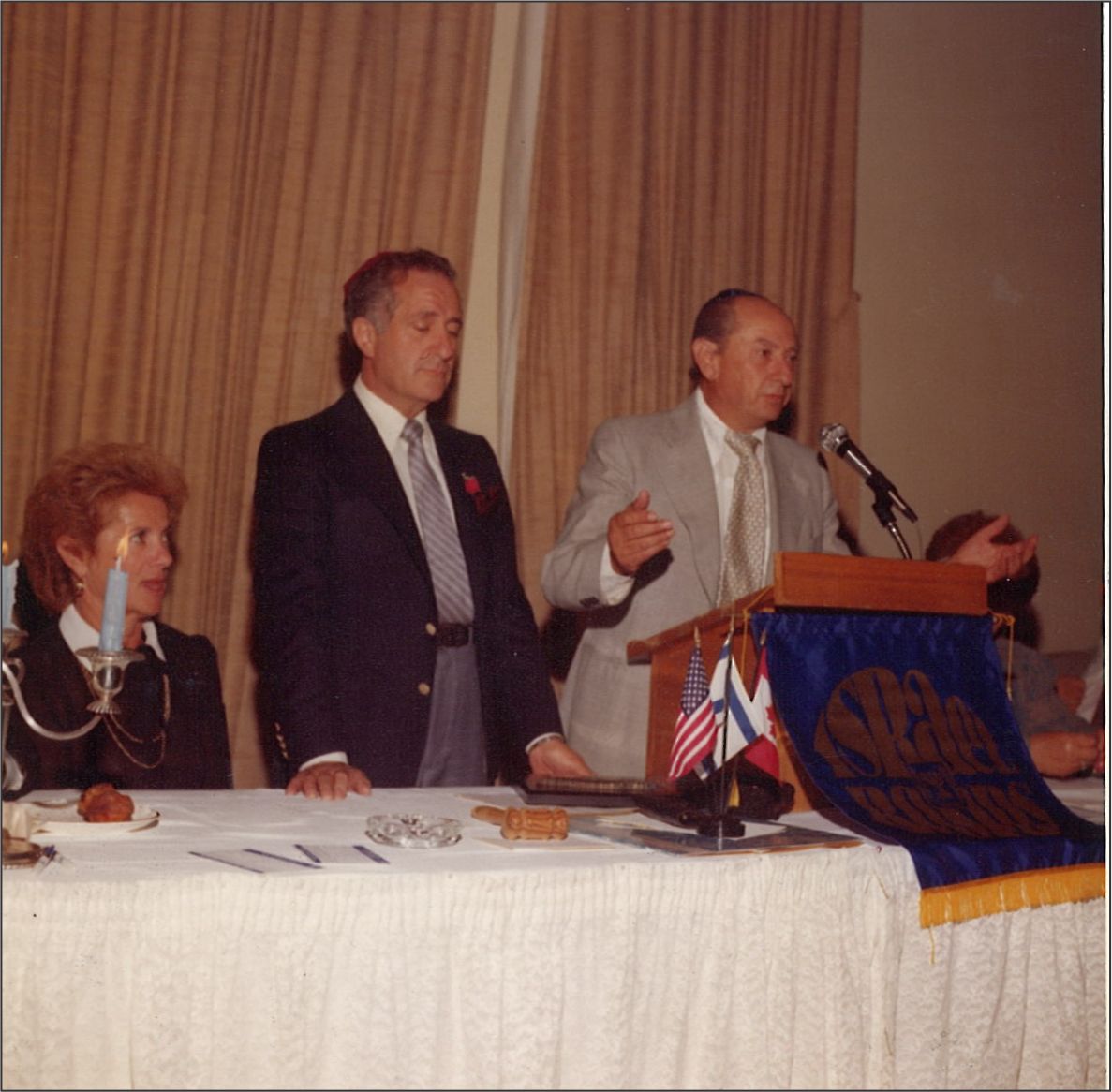 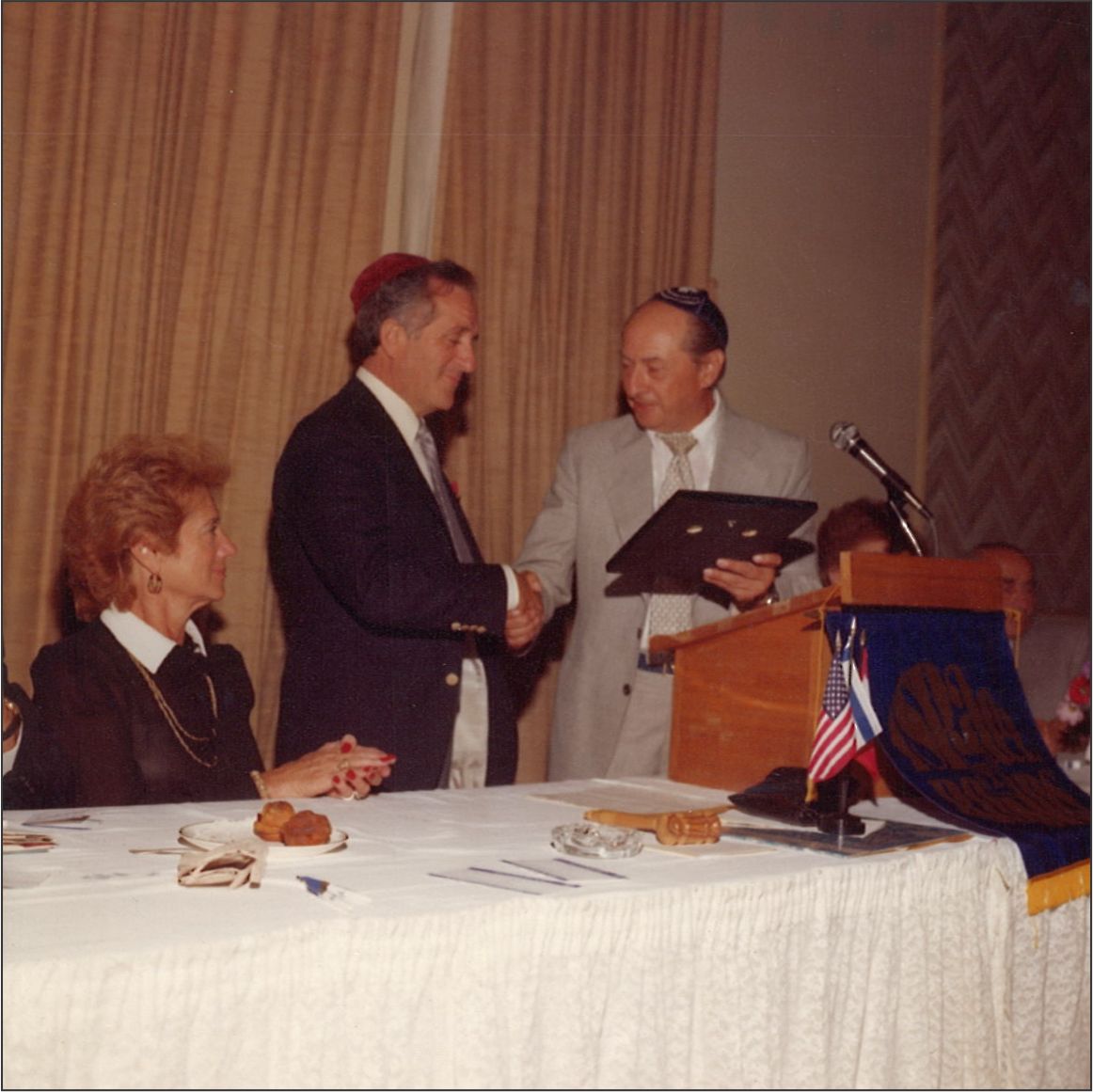 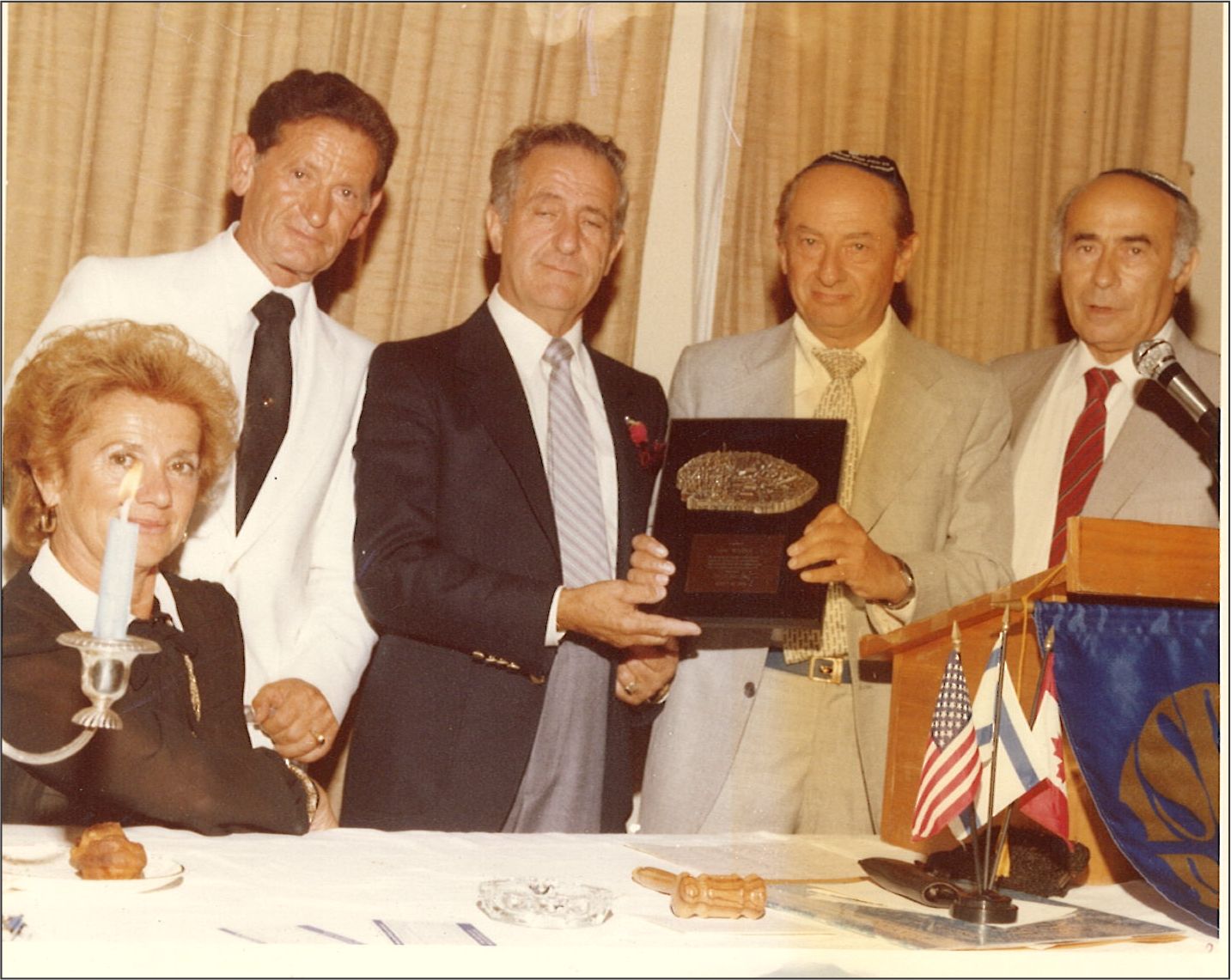 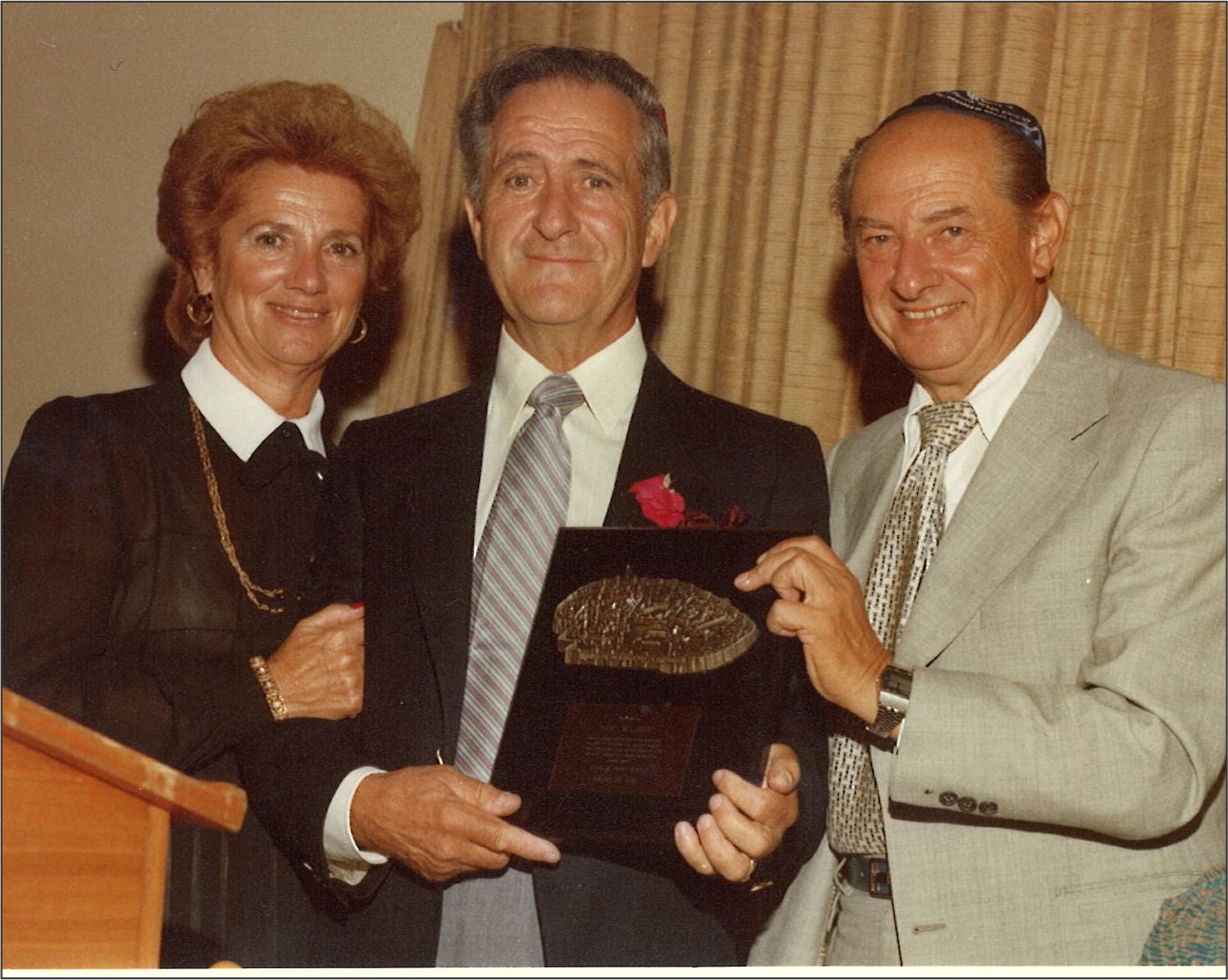 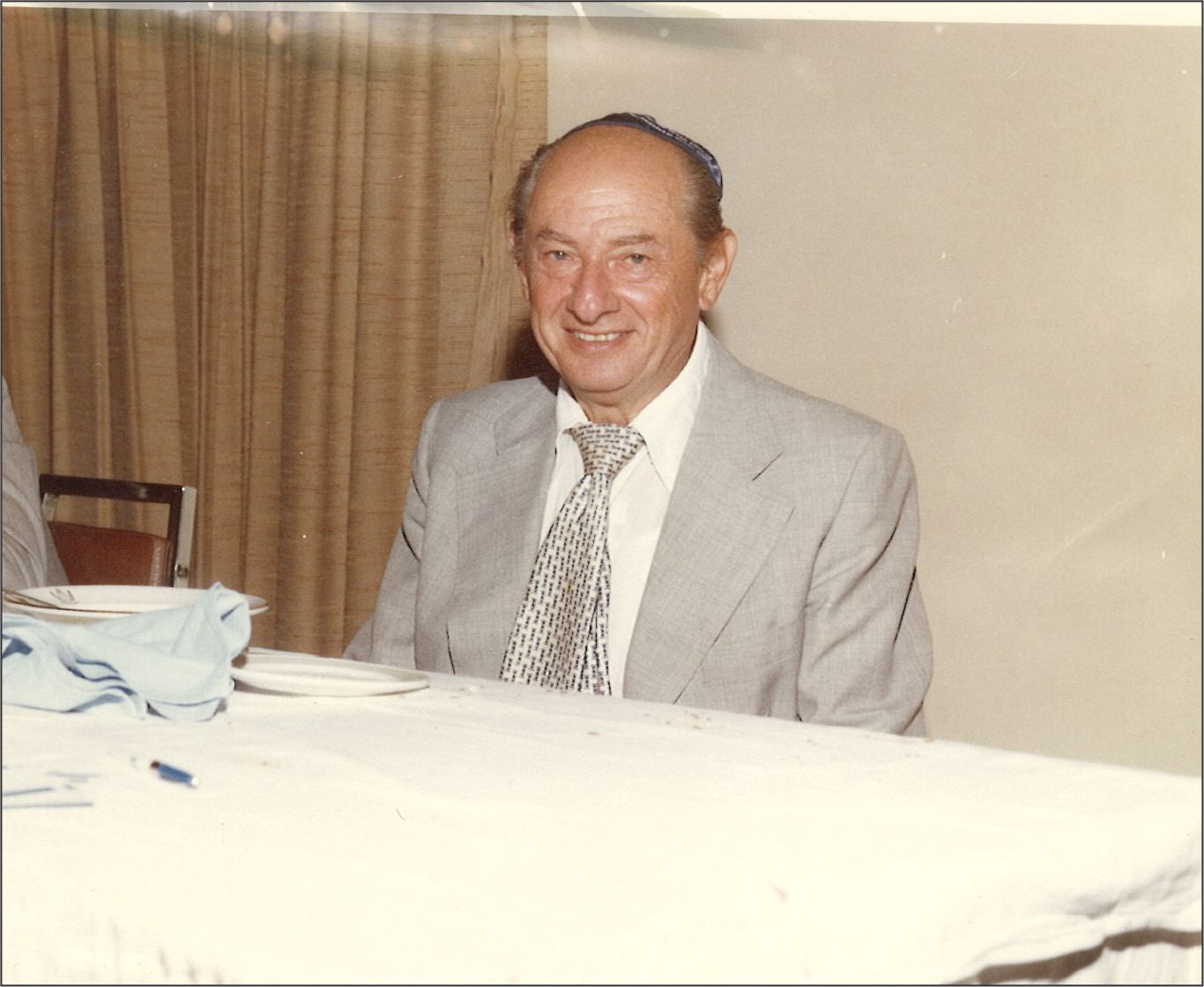 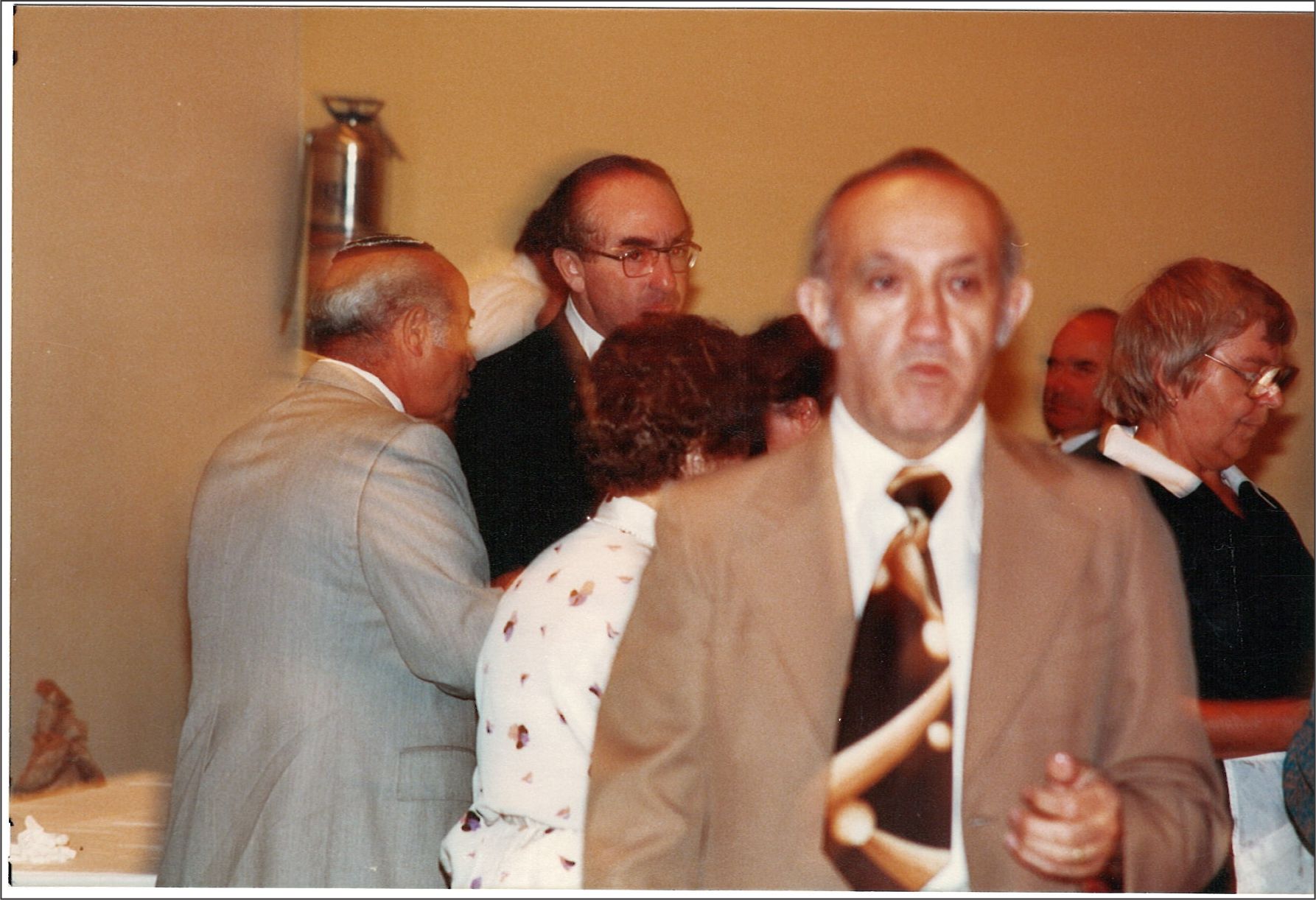